重心在半圓上
如圖，G 點為 ABC 的重心，且 G 點在半圓 BC 上。若 ACB > 90o，BC = 10，GBC 面積為 15，則 AC 長為何? 
(A) 11    (B) 13    (C)             (D)                                                                          【107 特招(內壢高中) 第 30 題】
A
A
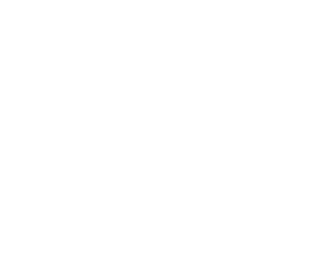 半圓上的圓周角 = 90o
重心是中線交點
M
M
G
G
重心將中線分成 2：1
C
C
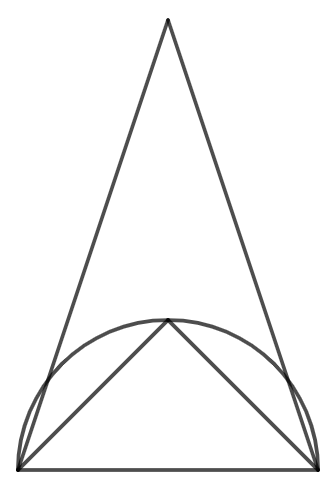 B
B
B
學生練習
G
A
如圖，在銳角等腰 ABC 中，G 為重心，且在半圓 BC 上，若已知 BC = 8，GBC 面積為 16，求 AB 之長為何?
解答：
C
[Speaker Notes: [讀題]
來看 107 年特招考題，如圖，G 為三角形 ABC 的重心，他是整個三角形<動> 的重心，
且 G 在半圓 BC 上，聯想到這個 G 是半圓上的圓周角 90 度<動>。
若 角 ACB > 90 度，這個角是鈍角，BC = 10，這一段是 10
三角形 GBC 面積為 15，這個三角形<動> 面積 15，都標註在圖上，則 AC 的長是多少? 
要求的是這一段。

[利用重心的條件]
目前看起來，沒有什麼線索，看看有什麼條件，這是重心，根據定義他是中線交點<動>，所以延伸 BG <動> 到 AC 上的 M 點的話，這個 M 點就會是 AC 中點，
老師用 x 表示 CM，想求的 AC 就是 2x 。
注意到這邊是直角，就會想有沒有可能使用畢氏定理求 x方便起見，老師用 a、b 表示這兩段，
所以想求的 x 就可以利用畢氏定理 寫成 x^2 = a^2 + b^2，
現在轉變成要求 a 和 b 的長度了。

[利用直角三角形 BCG 的已知條件建立方程式]
因為 G 是重心，將中線分成 2：1 <動> 的兩部分， G 是重心，重心將中線分成 2：1 的兩部分<動>所以 BG = 2ba 是黃色直角三角形的另一股，
從畢氏定理 可以知道 a^2 + (2b)^2 = 10^2 
以及 
面積 = 15 可以列出 a x 2b / 2 = 15  ab = 15。
接著只要解聯立方程式，就求到 a、b 了，
至於解聯立的步驟有點繁複，老師先略過，後面再補充，同學可以先試試看。
可以求得 a = 根號 10，b = 2 分之 3 根號 10，
這時代入到這個式子，小心計算就可以得到 x^2 = 130/4，x 是長度，不會是負數，開根號，x = 根號 130/2。
不要忘記是要求 AC = 2x = 根號 130，答案是 (D)。

[重點整理]
我們來快速的回憶一下這題的思考流程 <動>
在讀題時，聯想是重要的，看到G 在半圓上，然後就應該聯想到這是半圓上的圓周角 90 度(1)。
看到重心，想到是中線的交點，延伸到 AC 的中點 (2)，這時轉變成求得 CM 即可，就可以使用這個直角三角形的畢氏定理方便起見，這邊用了三個未知數 x、a、b 表示它們的長度
再由重心及中線，想到這兩段比例為 2 : 1 (3)，就可以利用已知的 BC 與這一塊三角形面積<動>建立 a、b 的聯立方程式最後解聯立求出 a、b 和 x 。

學生練習老師將三角形改成等腰三角形，變得比較簡單了，請同學自己思考囉。]
補充 ~ 解二元二次聯立方程式
已知 a、b 均為正實數，且 a < b，求聯立方程式                            的解為何?
和(差)的平方公式
(a + b)2 = a2 + 2ab + b2
(a – b)2 = a2 – 2ab + b2
[Speaker Notes: [讀題]
剛剛的聯立方程式，老師在這邊補充。
已知 a、b 是正實數而且 a < b，求這一組聯立方程式的解為何呢?

[為什麼不用一般的方法]
一般而言，解聯立就是用消去法，但這一題很不好做，因為 假若要削去 a，第二式移項變成 a = 15/b，
代入到第一式，會變成 (15/b)^2 + 4b^2 = 100，
未知數跑到分母去，之後去分母，計算蠻麻煩的。

[為什麼想到乘法公式]
怎麼做比較容易呢? 
老師注意到 
這個式子 可以寫成 a^2 + (2b)^2 = 100，是 a 和 2b 的平方和，就想起，在平方公式<動> 中記得有兩數平方和在裡面，
如果這裡面的 b 換成 2b 的話，只要中間有 4ab ，就可以用這兩個公式，幫助我們化簡方程式，

而第二個式子，ab 的乘積，兩邊同乘以 4，就看到 4ab = 60
兩式相加，等號左邊就可簡化成 (a + 2b)^2 = 160，
因為 a、b 都是正數，a + 2b 也是正數，直接開根號 a + 2b = 4 根號 10

兩式相減，就會變成 (a – 2b)^2 = 40，
題目說 a < b，兩個都是正數，那麼，a 就會小於 2b，
小的減大的是負數，去掉平方，a – 2b 就會等於 負 2 根號 10

[解二元一次聯立方程式]
這樣就看到二元一次聯立方程式，
可以用消去法來解囉，
過程就讓同學自己練習，可以求到 a = 根號 10、b = 2 分之 3 根號 10。

[重點整理]
解這類型二次的聯立方程式，
一開始就使用消去法會有點麻煩，同學可以看到未知數跑到分母去，去分母之後的運算也不容易。

所以，要觀察方程式，從平方和要聯想到乘法公式，配合上兩數乘積的條件，就可以轉變成二元一次聯立方程式 了。]